YÜKSEKÖĞRETİMDE KALİTE GÜVENCE SİSTEMİ ÖĞRENCİ KATILIMI – ÖĞRENCİNİN ROLÜ
Arş. Gör. Hakan ÖZTÜRK
Endüstri Mühendisliği Bölümü
24.05.2023
1
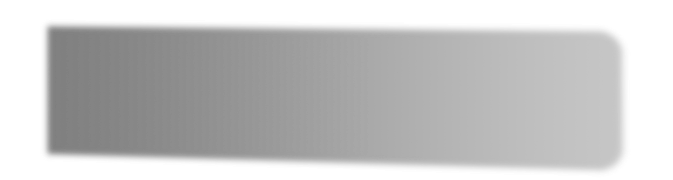 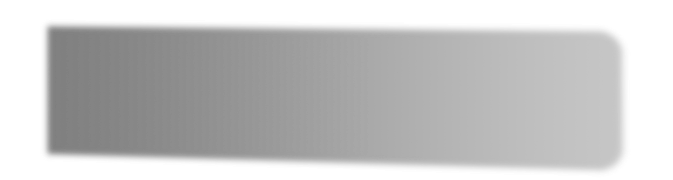 1
5
3
7
Bir ürün veya hizmetin belirlenen ya da olabilecek ihtiyaçları karşılama kabiliyetine dayanan özelliklerin toplamıdır.
2
4
6
8
EOQC -Avrupa Kalite Kontrol Organizasyonu
ISO 8402 
TSE 9005
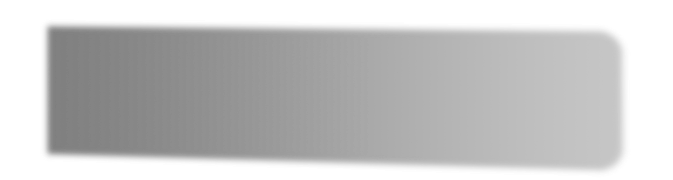 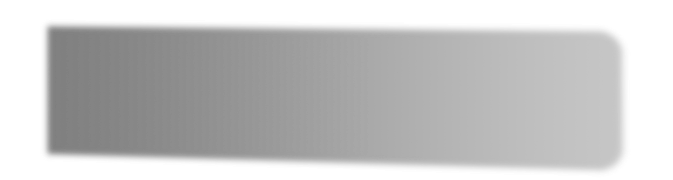 Müşteri memnuniyetidir, verimliliktir.
Dr. J. M. JURAN
Webster’s ve Oxford Sözlükleri
Mükemmellik, üstünlük derecesidir.
Kullanıma uygunluktur.
Kalite
JIS – Japon Sanayi Standartlar Komitesi
P.B.CROSBY
Kalite
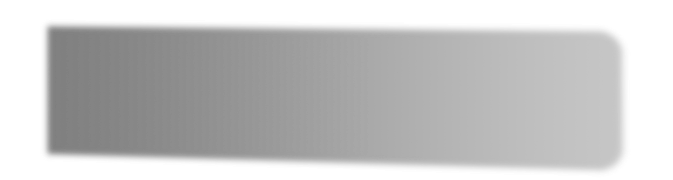 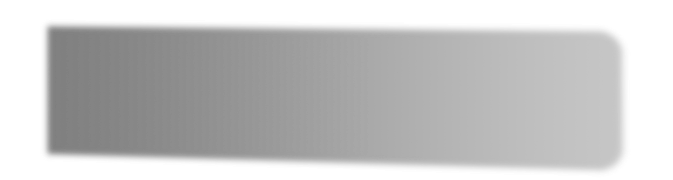 Bir hizmetin veya ürünün isteklere uygunluk derecesidir.
Ürün ya da hizmeti ekonomik bir yoldan üreten ve tüketici isteklerine cevap veren bir üretim sistemidir.
İhtiyaçlara uygunluktur.
Bir hayat felsefesidir, bir yaşam tarzıdır.
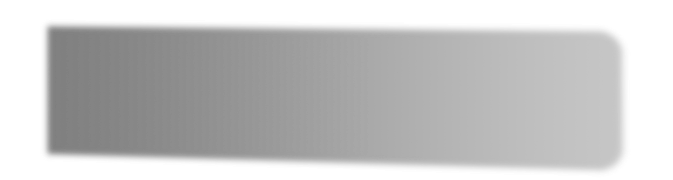 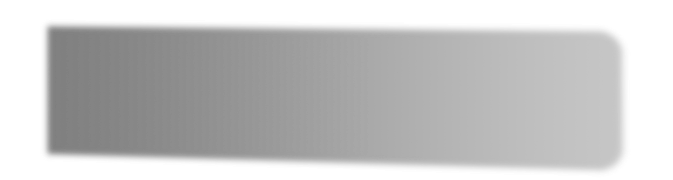 KALİTE NEDİR?
2
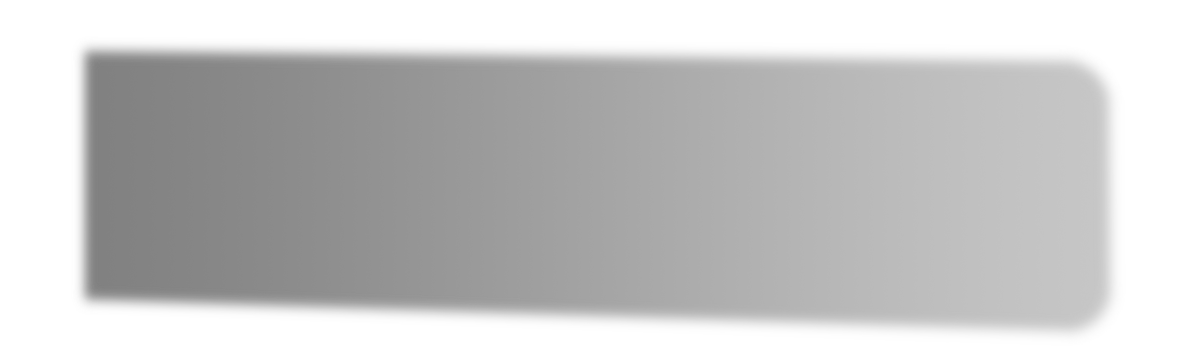 1
Bir yükseköğretim kurumunun veya yükseköğretim kurumu tarafından uygulanan bir programın ya da sunulan hizmetlerin; standartlara (mükemmeliyet, verimlilik, etkinlik, saydamlık, hesap verilebilirlik vb.) sahip olmasıdır.
TAB ONEAdd your own text here
YÜKSEKÖĞRETİMDE KALİTE NEDİR?
3
YÜKSEKÖĞRETİMDE KALİTE BİZE NE KAZANDIRIYOR?
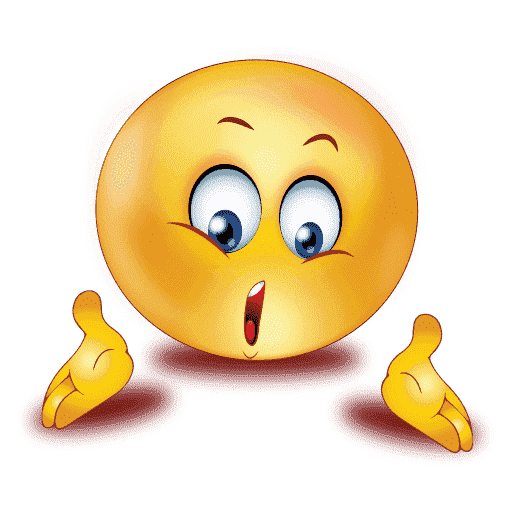 4
5
TÜRKİYEDE KAÇ ÜNİVERSİTE VE ÖĞRENCİ VAR?
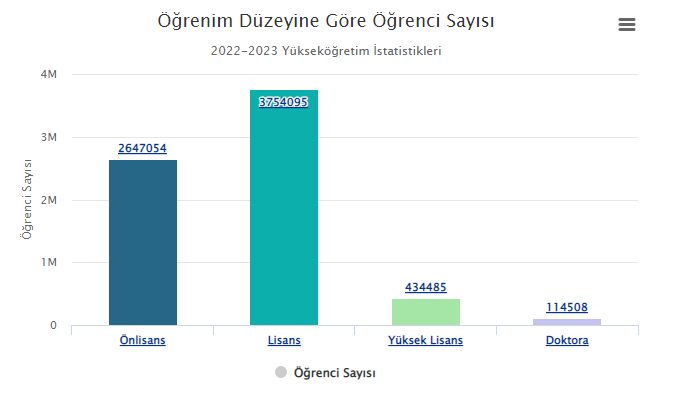 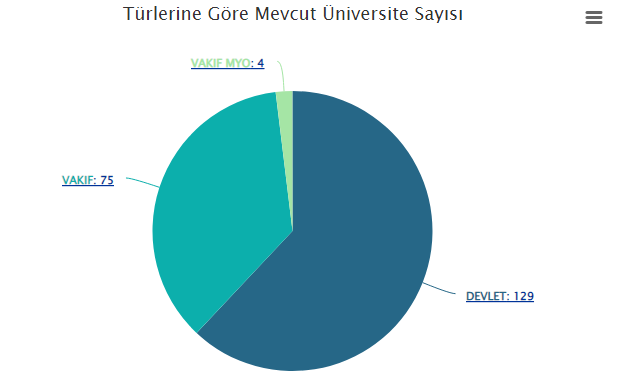 6
YÜKSEKÖĞRETİMDE KALİTE GÜVENCE NEDİR?
Yükseköğretim kurumlarının eğitim-öğretim, araştırma ve toplumsal katkı faaliyetleri ile idari hizmetlerinin iç ve dış kalite güvencesi  ve akreditasyon süreçlerini planlama ve uygulama esaslarının tümünü kapsayan sistemdir.
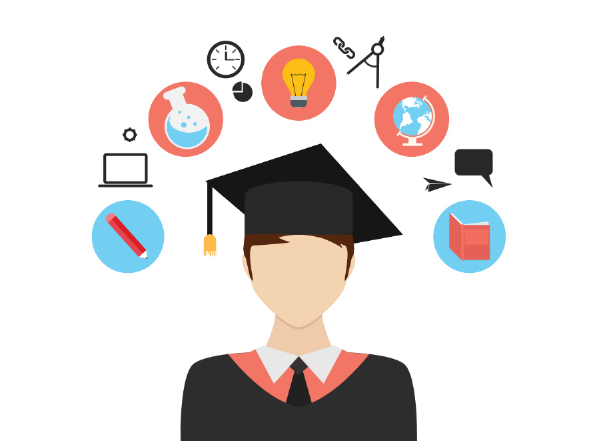 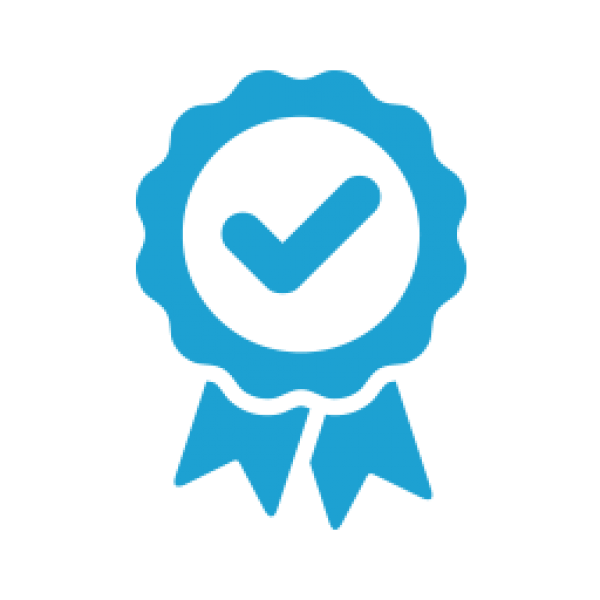 7
YÜKSEKÖĞRETİMDE KALİTE GÜVENCE SİSTEMİNİN HEDEFİ NEDİR?
Çağın gereklerine ayak uydurabilen
Mezunlar 
yetiştirmek
Evrensel yeterlilikle donanmış
Yerel gerçekliklerle uyumlu
ve nitelikli
8
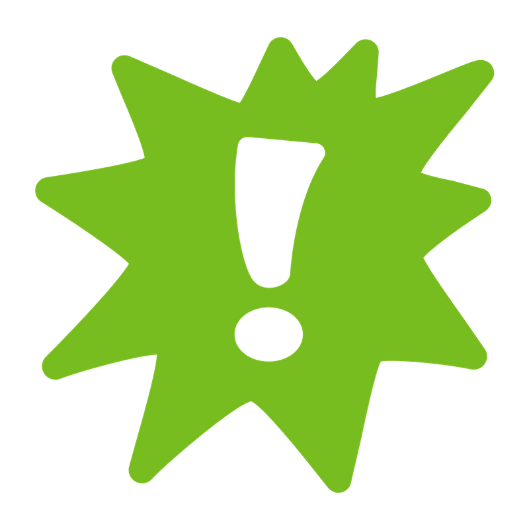 Yükseköğretim kurumlarında kalite güvence sisteminin en önemli boyutu; öğrencilerin hedeflenen yeterliliklere ulaşabilmesinin güvence altına alınmasıdır.
Ülkemizde yükseköğretim kurumlarının  kalite güvencelerinden sorumlu üst kuruluş  olarak ‘’Yükseköğretim Kalite Kurulu (YÖKAK)’’ görev yapmaktadır.
YÖKAK’ın Kurumsal Hedefi
Ülkemize özgü ve tüm dünya ile konuşabilen bir Yükseköğretim Kalite Güvence Sistemi kurmaktır.
9
Yükseköğretim Kalite Güvencesinin Gelişimi
10
YÖKAK’ın GÖREVLERİ
Akreditasyon Kurumlarını Tanımak ve Yetkilendirmek
Kurumsal Değerlendirme Programlarını Yürütmek
Kaite Güvencesi Kültürünü Yaygınlaştırmak
12
YÖKAK’ın GÖREVLERİ
Akreditasyon Kurumlarını Tanımak ve Yetkilendirmek
Kurumsal Değerlendirme Programlarını Yürütmek
Kaite Güvencesi Kültürünü Yaygınlaştırmak
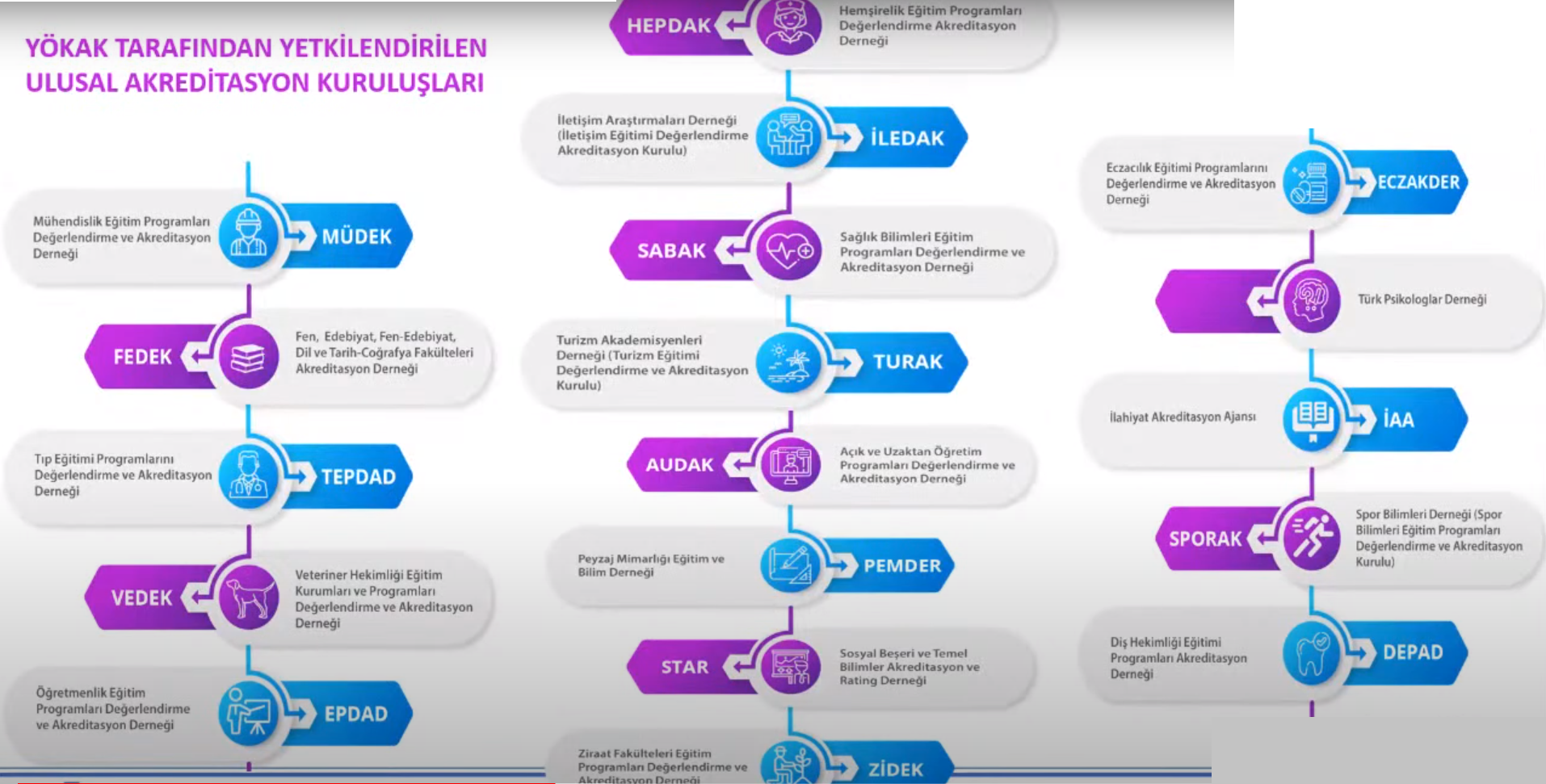 14
Bölümünüzün akredite olup olmadığını kontrol ettiniz mi?
15
YÖKAK’ın GÖREVLERİ
Akreditasyon Kurumlarını Tanımak ve Yetkilendirmek
Kurumsal Değerlendirme Programlarını Yürütmek
Kalite Güvencesi Kültürünü Yaygınlaştırmak
Öğrenciler yükseköğretimde kalite güvencesi süreçlerinin en önemli paydaşlarından birisidir.Öğrencilerin bu süreçlerdeki rolü nedir?Öğrenciler bu süreçlerin neresinde?Öğrencilerin bu süreçlerde yer alması nasıl katkı sağlamaktadır?
17
KALİTE GÜVENCESİNDE ÖĞRENCİNİN ROLÜ
Paydaş
Bilgi Sağlayıcı/Veri Kaynağı
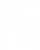 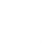 Sürekli geri bildirim verin.
Diğer paydaşlarla iş birliği içinde olun, bunu talep edin.
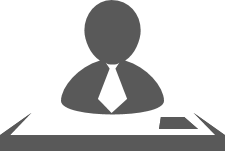 Aktör
Değerlendirici
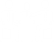 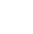 Öğrencinin yer aldığı tüm süreçlerin baş rolü olun.
Süreçleri değerlendirin ve iyileşmeye katkı sağlayın.
Uzman
Değişim Aracı
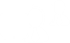 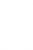 Öğrenme uzmanı olduğunuzu unutmayın.
Değişim ve gelişmenin itici gücü ve öğrencinin iç sesi olun.
18
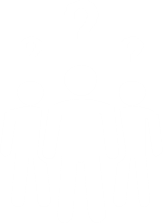 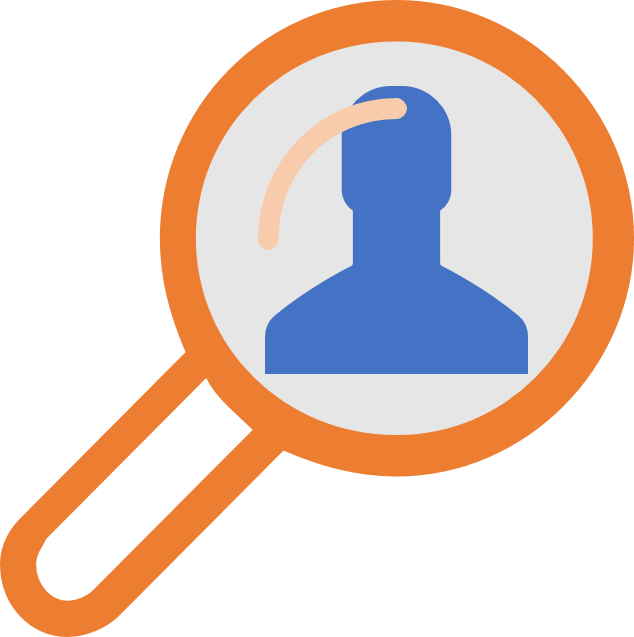 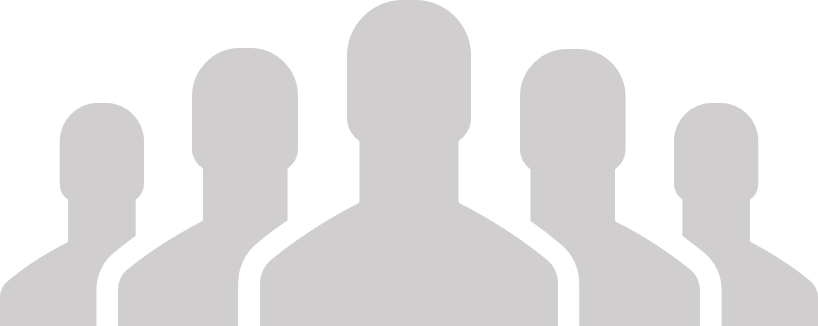 KALİTE ELÇİSİ MİSİN?
19
Kalite Elçisi Kimdir?
YÖKAK’ın misyon ve hedefleri doğrultusunda, yükseköğretimde kalite güvencesi süreçlerine öğrenci katılımını ve kalite kültürünü yaygınlaştırmayı sağlamak üzere çalışmalar yürüten yükseköğretim öğrencisidir.
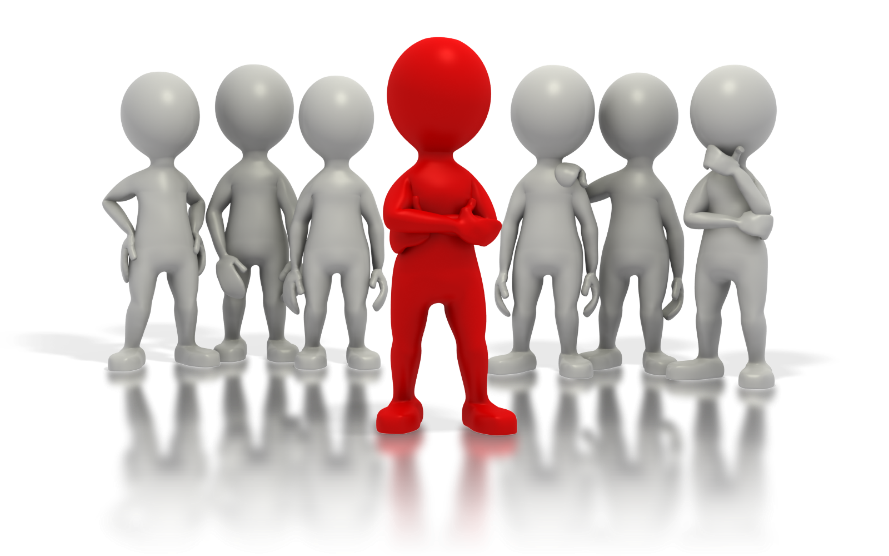 YÖKAK Öğrenci Komisyonunun ve diğer kalite elçilerinin çalışmalarının tamamı gönüllülük esasına dayanmaktadır.
20
Öğrencisi oldukları kurumların kalite komisyonunda yer alarak
Kendi programlarının tasarlanmasında ve/ya güncellenmesinde yer alarak
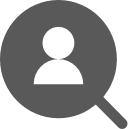 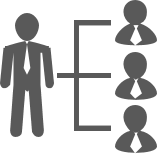 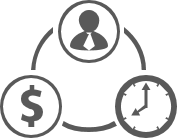 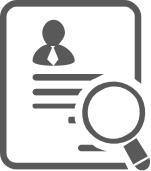 Bölüm/Fakülte Kalite Komisyonlarında yer alarak
Kaliteye yönelik öğrenci toplulukları kurarak veya bu topluluklarda yer alarak
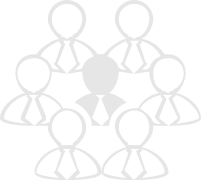 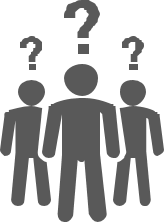 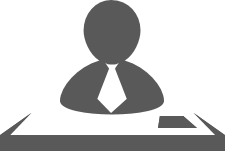 Ulusal akreditasyon kuruluşlarında yer alarak
Öğrenciler süreçlerde nasıl yer alabilirler?
YÖKAK’ta kurul öğrenci üyesi olarak
YÖKAK değerlendirme takımlarında yer alarak
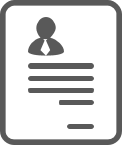 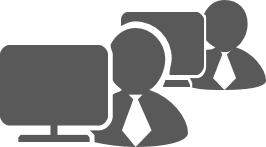 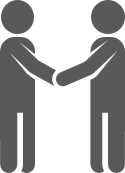 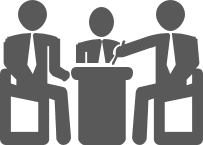 Uluslararası akreditasyon kuruluşlarında yer alarak
YÖKAK öğrenci komisyonunda yer alarak
Uluslararası çatı kuruluşlarda yer alarak (EUA, ESU, ENQA vb.)
21
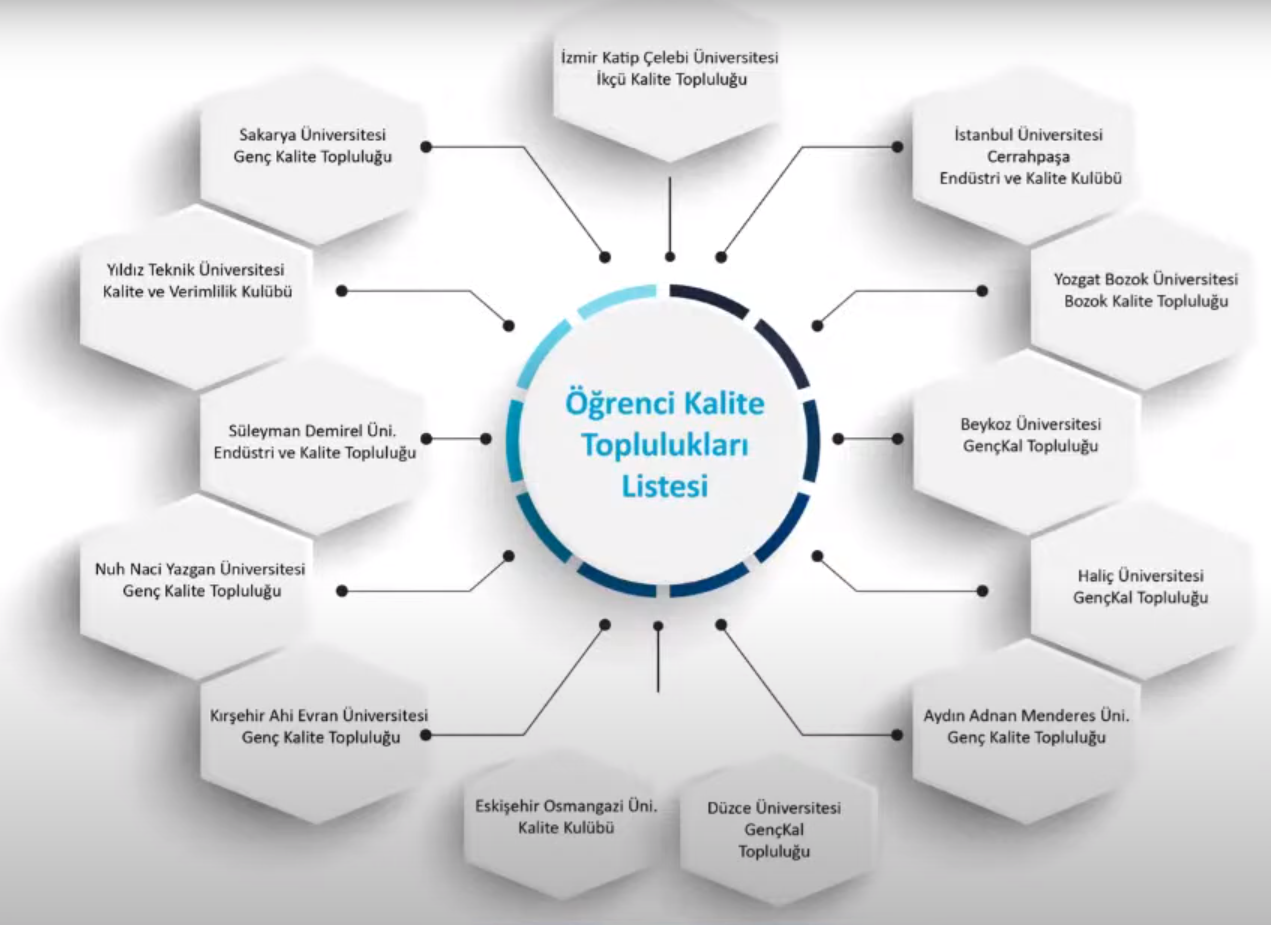 22
OMÜ Kalite Topluluğu
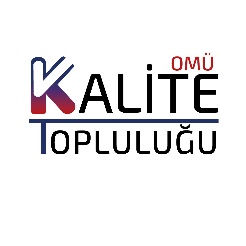 23
Öğrencilerin kalite süreçlerinde yer almalarının süreçlere, öğrencilere ve YÖKAK’a katkısı nedir?
24
DİNLEDİĞİNİZ VE ZAMAN AYIRDIĞINIZ İÇİN TEŞEKKÜRLER…
Ondokuz Mayıs Üniversitesi 
Endüstri Mühendisliği Bölümü 
Atakum / Samsun
hakan.ozturk@omu.edu.tr
0362 312 19 19 - 7614
25